ENGENHARIA ELETROQUÍMICAAula 2 - Conceitos de Termodinâmica
Prof. Dr. Thomaz Augusto Guisard Restivo
Formas de Energia
Energia Cinética. Energia que um objeto possui ao se movimentar com determinada velocidade ( macroscópica e dependentes de um referencial externo); também energia cinética das molédculas/ átomos.
Unidades?
Energia Potencial. Energia que um objeto possui em função de sua altura quando está submetido a um campo gravitacional( macroscópica); É a capacidade (potencial) de realizar trabalho: Ep = F.s; no caso de Ep gravitacional:
Unidades?
Energia Interna. Energia relacionada à estrutura molecular e sua atividade molecular e não dependem de referencial externo( microscópica).
U
Unidades?
Existe a energia interna molar, que não depende da massa
E total: Ec +Ep + U
Formas de Energia
Tipos de Trabalho
3 tipos, derivando de w = Força x deslocamento:

w = -Pext.dV  .............   trabalho de expansão

	unidades : -(F/A).d(A.r) = -F.dr = [J]

2. w = .dA    ............ Trabalho de movimentação de superfície

	com  = F/l    w = (F/l ).d(l 2) = (F/l ).2l.dl  = 2F.dl  [J]

3. w = q.d    .........  Trabalho para mover uma carga contra o  
			potencial elétrico 

	com F = q.E  e  d = E.d l   . w = (F/E).E.d l  = F.dl  [J]

	E = intensidade de campo
Formas de Energia
Energia Interna.
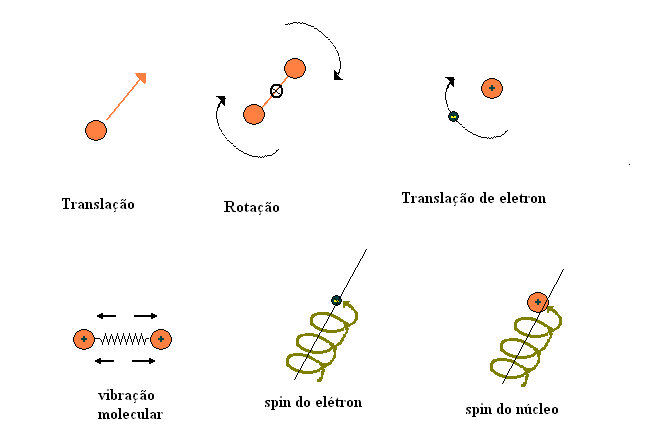 Somatória das energias cinéticas + potencial

Unidade {J/mol] molar
Formas de Energia
energia latente: arranjos molecular (sólido, líquido ou gasoso)
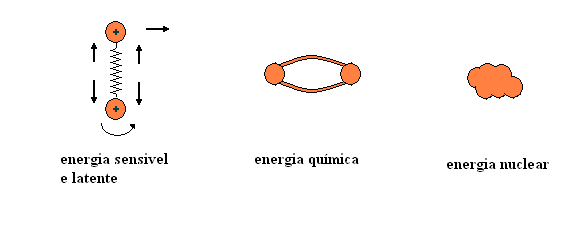 Tipos de Energia
Energias estáticas : armazenadas no sistema.
Energias dinâmicas (interações de energia): identificadas na fronteira no sistema e representam a energia ganha ou perdida pelo sistema: O calor e o trabalho.
Energias organizadas :energia cinética macroscópica, energia potencial armazenadas no sistema, energias de trabalho (todas menos q)
Energias aleatória ou desorganizada : energia cinética microscópica, calor.
INTRODUÇÃO - TERMODINÂMICA
1
O que não muda com o caminho?

V, P, T, e H, G, U


W e q dependem do caminho

São funções transitórias ou trocadas na fronteira
2
P, V, T
P’, V’, T’
A
B
3
q

vizinhança


w
Sistema
INTRODUÇÃO - TERMODINÂMICA
FUNÇÕES TERMODINÂMICAS OU DE ESTADO

FUNÇÕES DE ESTADO: só depende do estado inicial e final E = Efinal - Einicial
OBS.: é difícil conhecer  os valores absolutos das funções, mas apenas f
1a Lei: a energia do universo é constante ou não pode ser criada nem destruída:
    
     Energia interna molar:  U = Uo + Ec, p
		     dU = dq – dw    [J] = [N/m2]x[m3] = F.d
     		     dU = dq – dw = dq – PdV – dw’
    		     se V = cte e dw’ = 0   dU = dq      (isto é raro!!!)  
    
  Entalpia:	 	      H = U + PV       definimos  porque  reações ocorrem em P cte
	         dH = dU + PdV + VdP = dq – PdV + PdV + VdP – dw’
		     dH = dq + VdP

	         se P = cte   dH = dq  H = q ; calor absorvido pelo sistema
TERMODINÂMICA
Entalpia
Do ponto de vista prático há 3 tipos de entalpia:
Entalpia de aquecimento: dH = Cp(T).dT 
Entalpia de reação: exotérmica ou endotérmica
Entalpia de transformação (fase, fusão, etc.) (= zero  reação de 2a ordem)
TERMODINÂMICA
Entalpia
Do ponto de vista prático há 3 tipos de entalpia:
1. Entalpia de aquecimento: dH = Cp(T).dT 
Estimando Cp...
Cp = 25 J/mol K 
Cp = 20 J/molK átomo da fórmula
Exemplo: Al2O3 tem 5 átomos então Cp  100 J/molK
Outra estimativa (em J/gK):
Inorgânicos: Cp  0,8 J/gK
Orgânicos: Cp  2	         exemplos: 	aquecimento de areia a 500°C/ 1ton
Aquosos: Cp  4			caldeira água a 120°C  / 1000L
TERMODINÂMICA
TERMODINÂMICA
Entalpia
Do ponto de vista prático há 3 tipos de entalpia:
3. Entalpia de transformação (fase, fusão, etc.) (= zero  reação de 2a ordem)

Também podemos pensar em formação ou quebra de ligações !
Sal sólido NaCl  No. de coordenação = 12   (CFC)
Sal fundido NaCl  No. De coordenação = 11 !      Quebrou uma ligação
ENTÃO a fusão     NaCl(s)  NaCl(l) 	    É ENDOTÉRMICA
Pensamos tb: fusão ou evaporação absorve calor para mudar de fase
Solidificação e condensação é o inverso
E a adsorção de uma molécula em uma superfície?
INTRODUÇÃO - TERMODINÂMICA
FUNÇÕES TERMODINÂMICAS

2a Lei: calor não flui de um corpo mais frio para o mais quente
      Entropia: 	     dS  0     = 0  reversível
			  > 0  irreversível
		     dS = dqrev/T	     
		processo espontâneo: S > 0
       S estima a afinidade do processo químico em um sistema isolado  termicamente
     Energia Livre:  G = H – T. S   	sempre vale !!
	            G < 0   processo termodinamicamente favorável
	            G = 0  processo em equilíbrio
	            G > 0  processo impossível sem fornecer energia externa
       
        Exemplos:  Al2O3    2Al + 3/2 O2  só ocorre se fornecer energia: eletrólise
	         Fe2O3    2Fe + 3/2 O2  acopla reação de combustão/ redução com C
	
	 G, H, G   valor final – valor inicial  produtos - reagentes
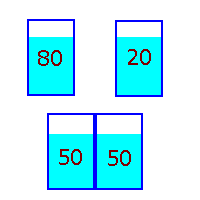 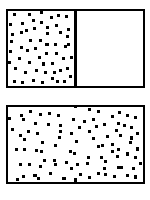